Drag and Weight
Past Paper Question		          11 marks

Name:				Date:
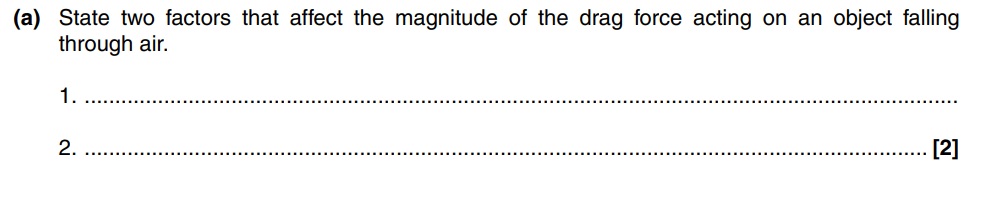 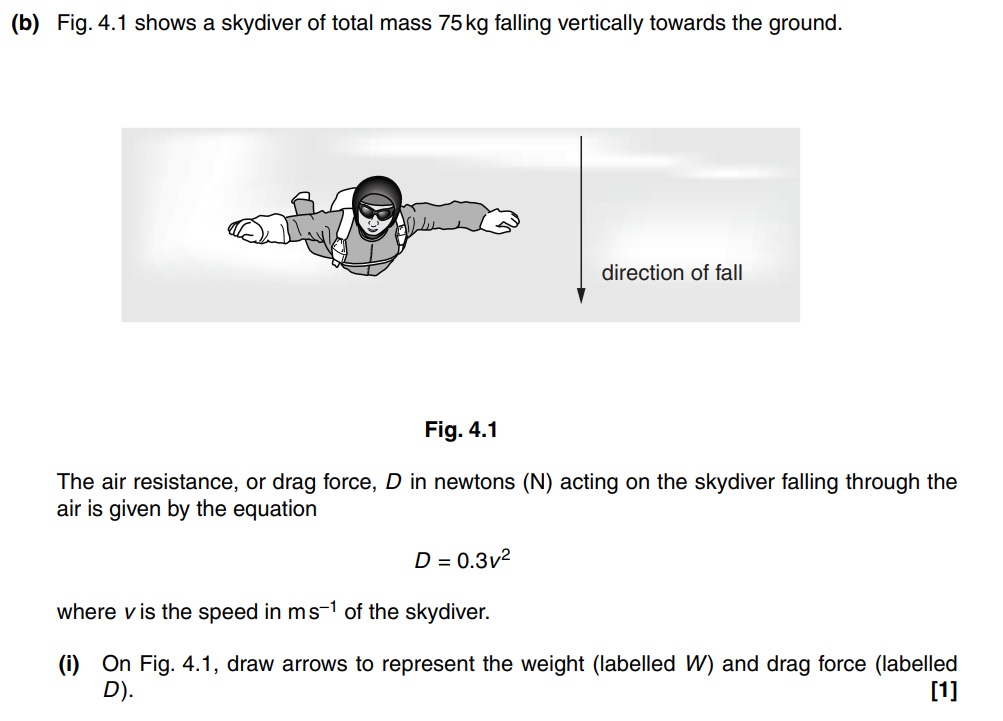 [2]
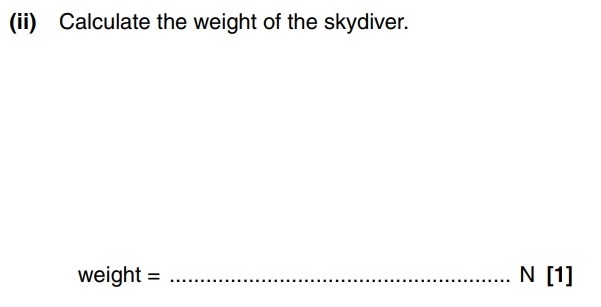 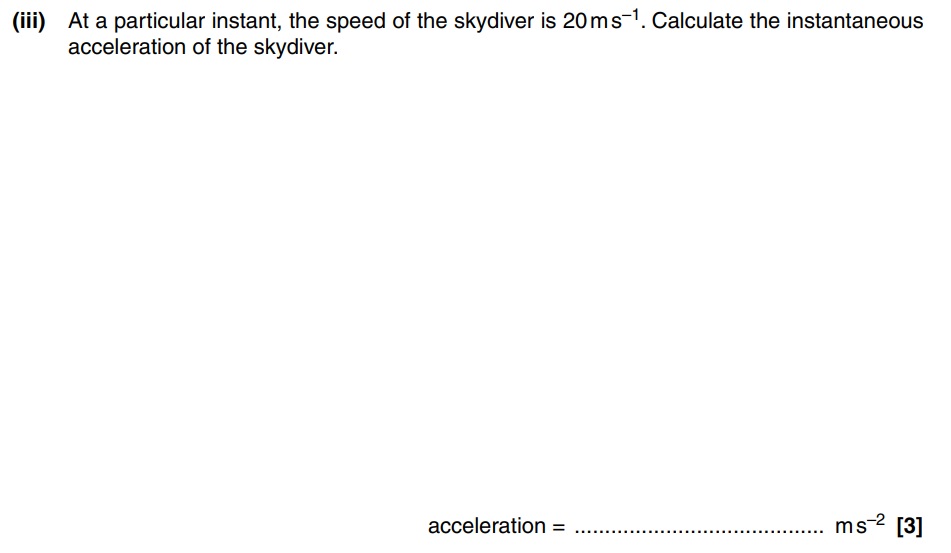 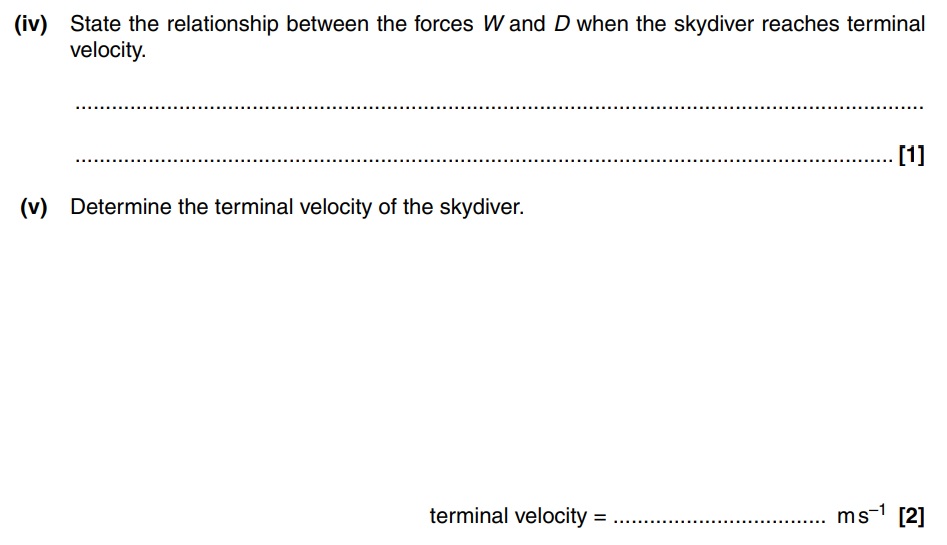 Drag and Weight
Past Paper Question		          11 marks		Answers

Name:				Date:			Class:
State
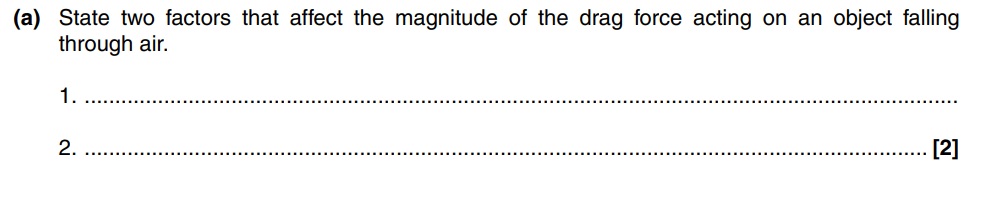 Surface area
Speed / Viscosity / Temperature / Density
[2]
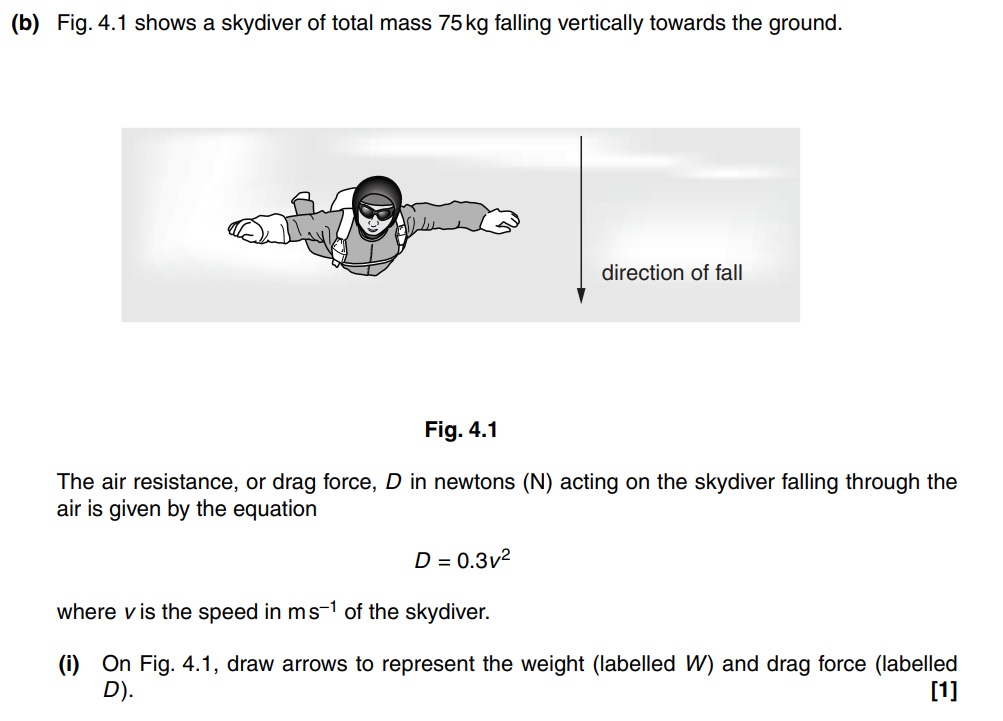 D
W
draw
[2]
[2]
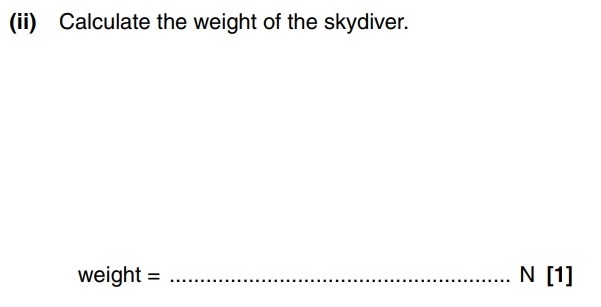 Calculate
W = m x g = 75 x 9.81 = 735.8
740
[1]
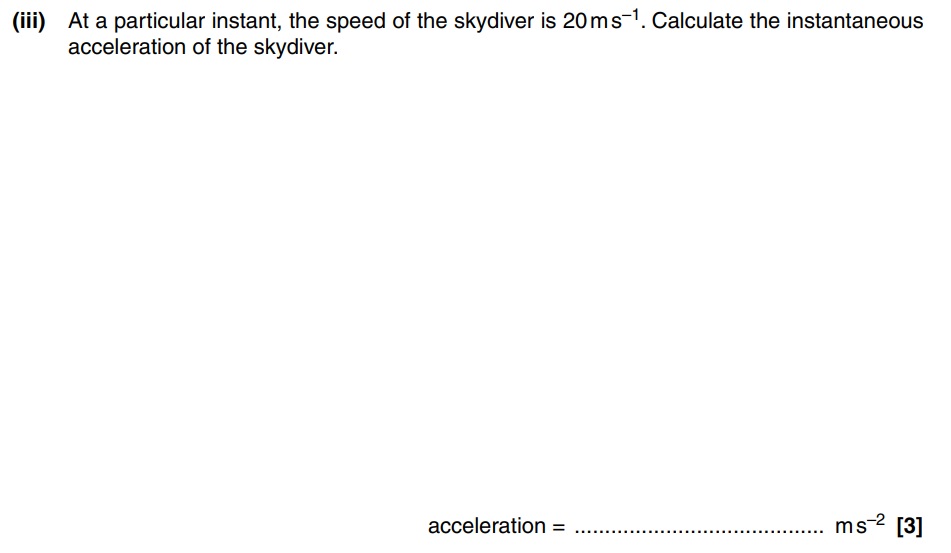 Calculate
D = 0.3 v2 = 0.3 x 202 = 120 (N)
Fnet = W – D = 735.8 – 120 = 615.8 (N)
F = m x a		a = F / m = 615.8 / 75 = 8.21
8.2
[3]
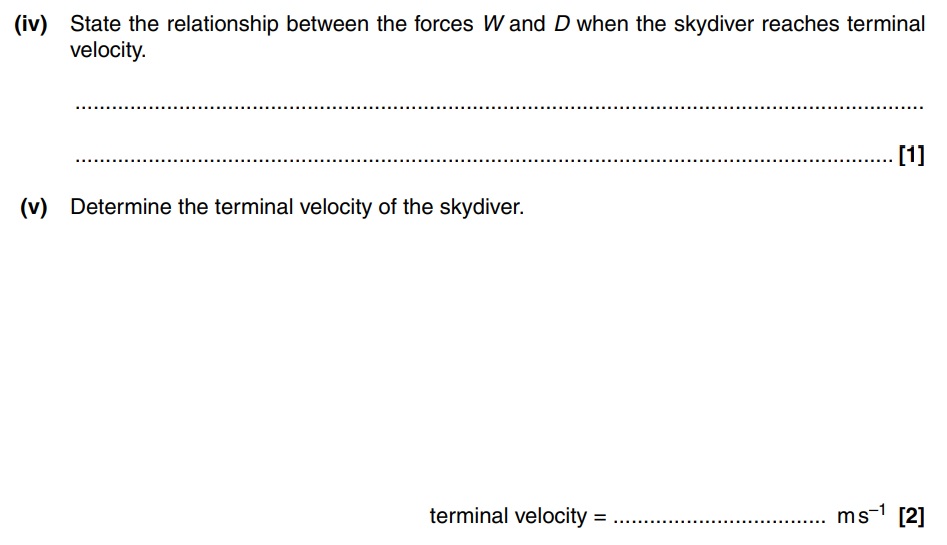 State
W = D		/ Same magnitude
[1]
Determine
W = 0.3 x v2 	v2 = 735.8 /0.3 = 2,452.7
v = 49.52
50
[2]